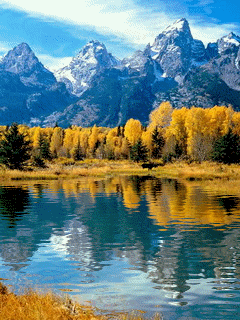 Что значит быть патриотом
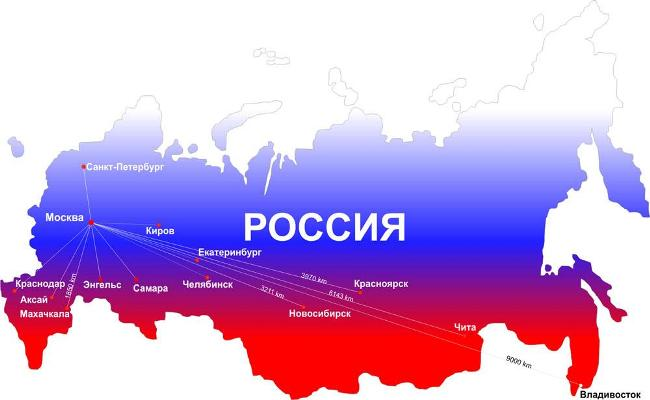 Что такое Родина?
Что значит любить Родину? 
За что человек любит свою Родину?
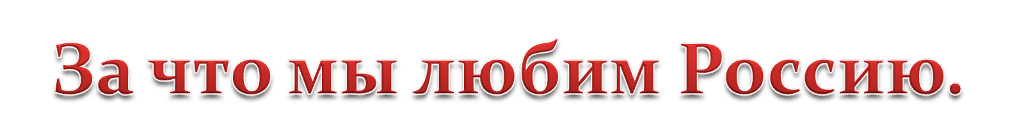 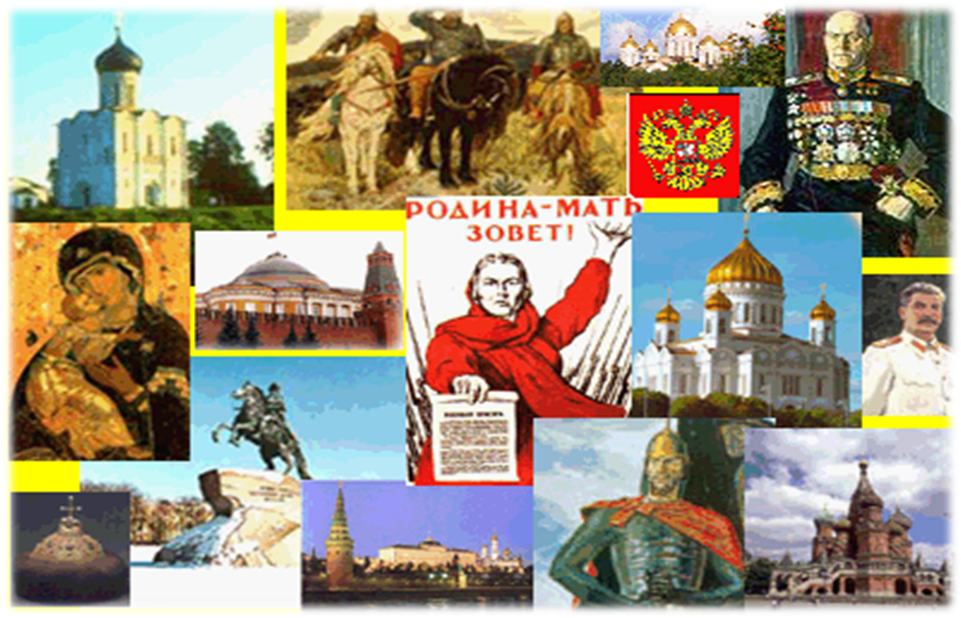 Словарная работа:
Патриот
патриотизм
Отчизна
Вятка
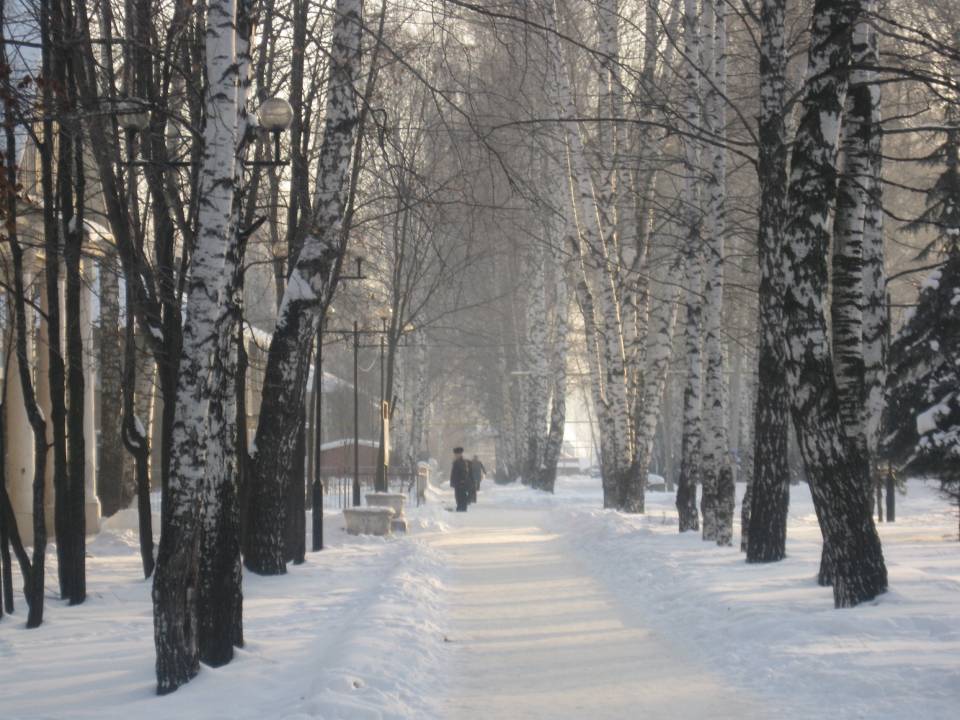 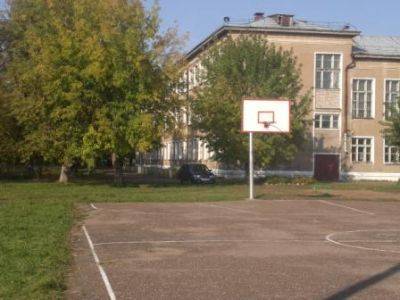 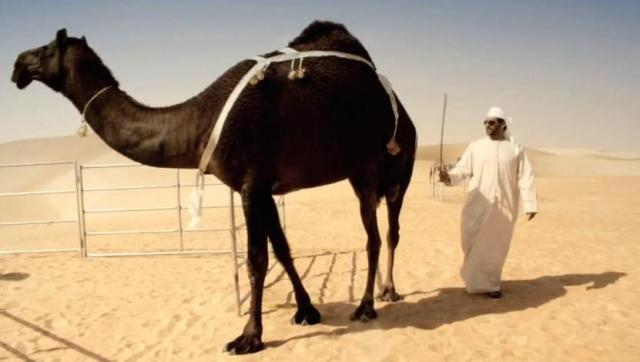 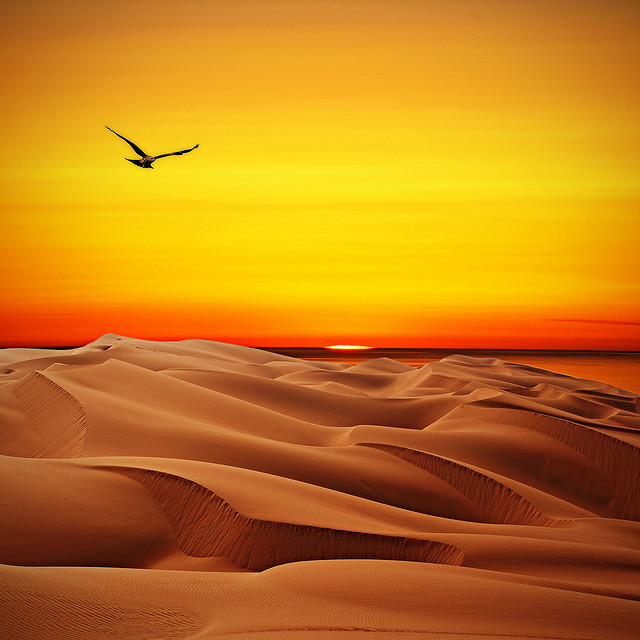 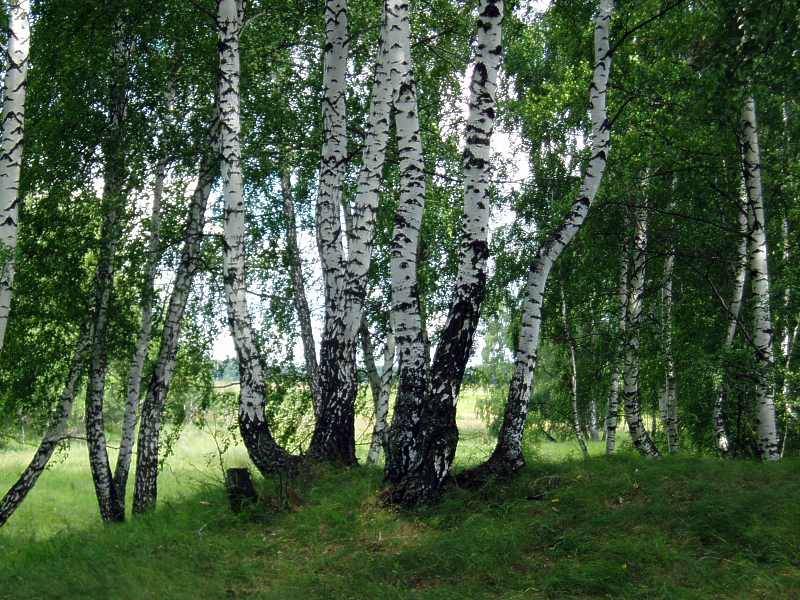 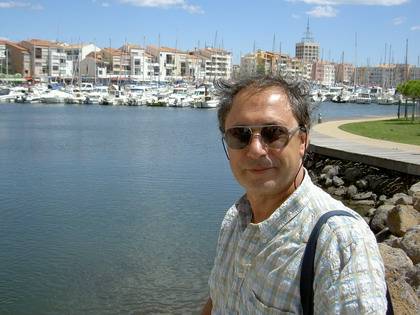 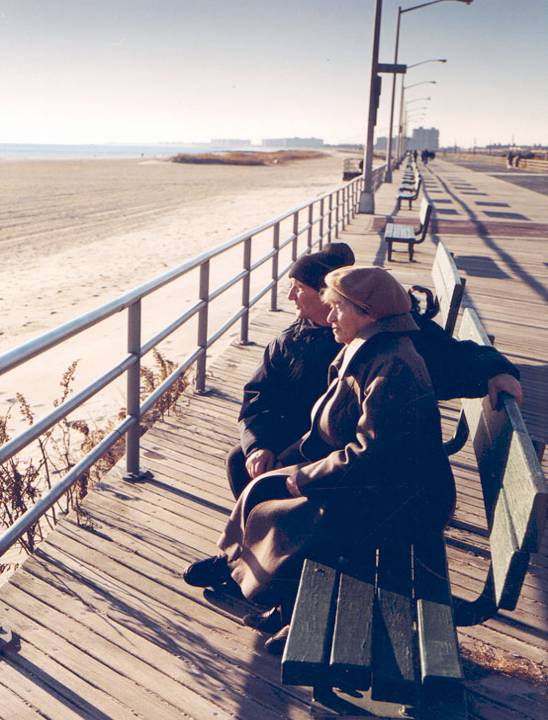 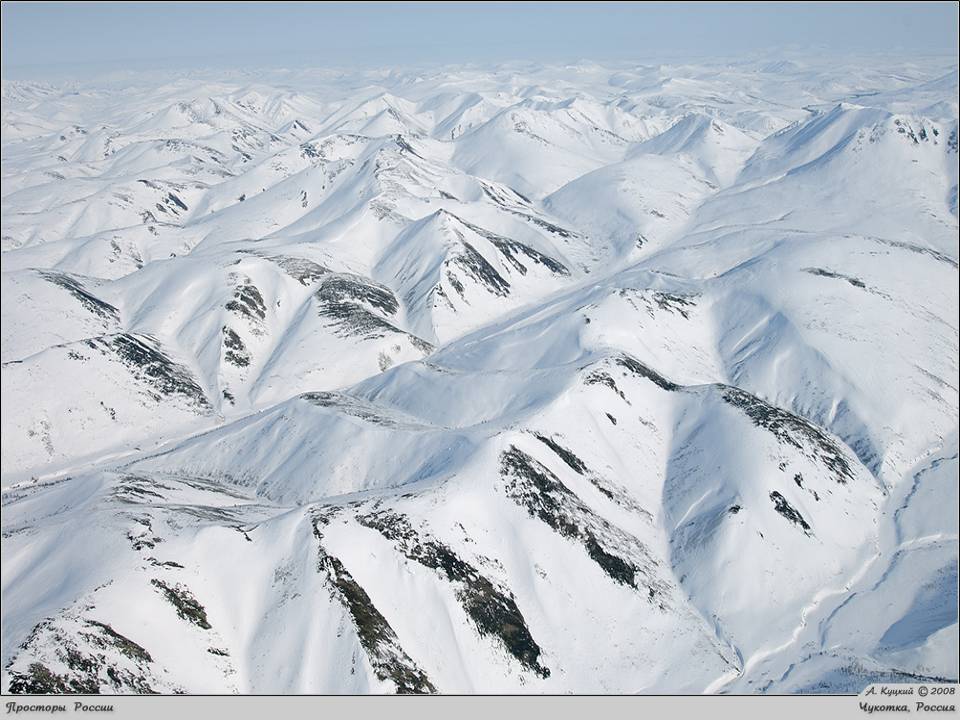 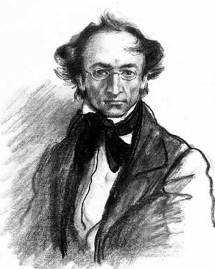 Умом Россию не понять,
Аршином общим не измерить:
У ней особенная стать – 
В Россию можно только верить.
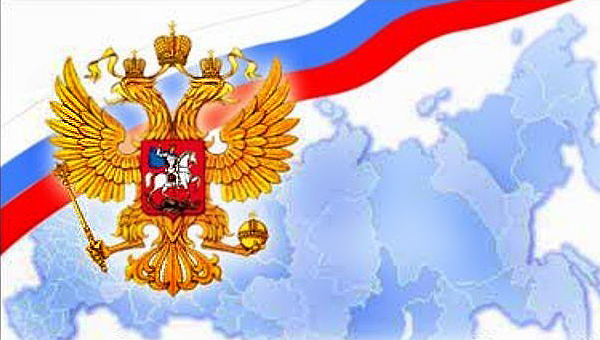 Уникальность России
А. Обширная территория;
Б. несметные природные и рукотворные богатства:
В. многонациональный народ, Российская Федерация
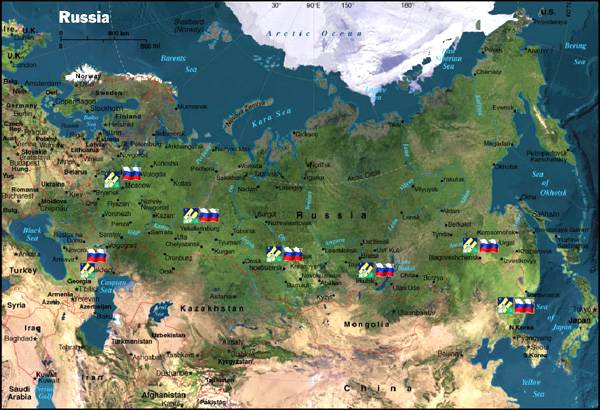 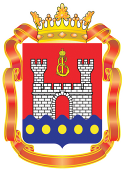 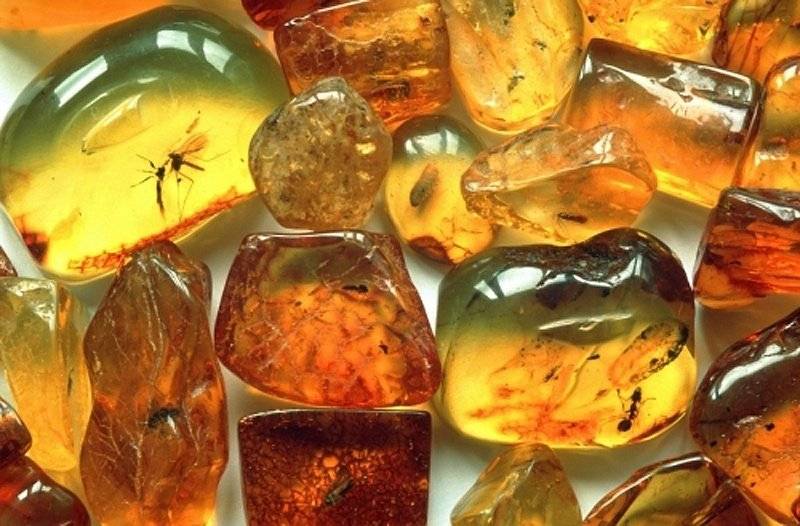 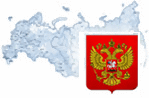 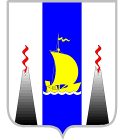 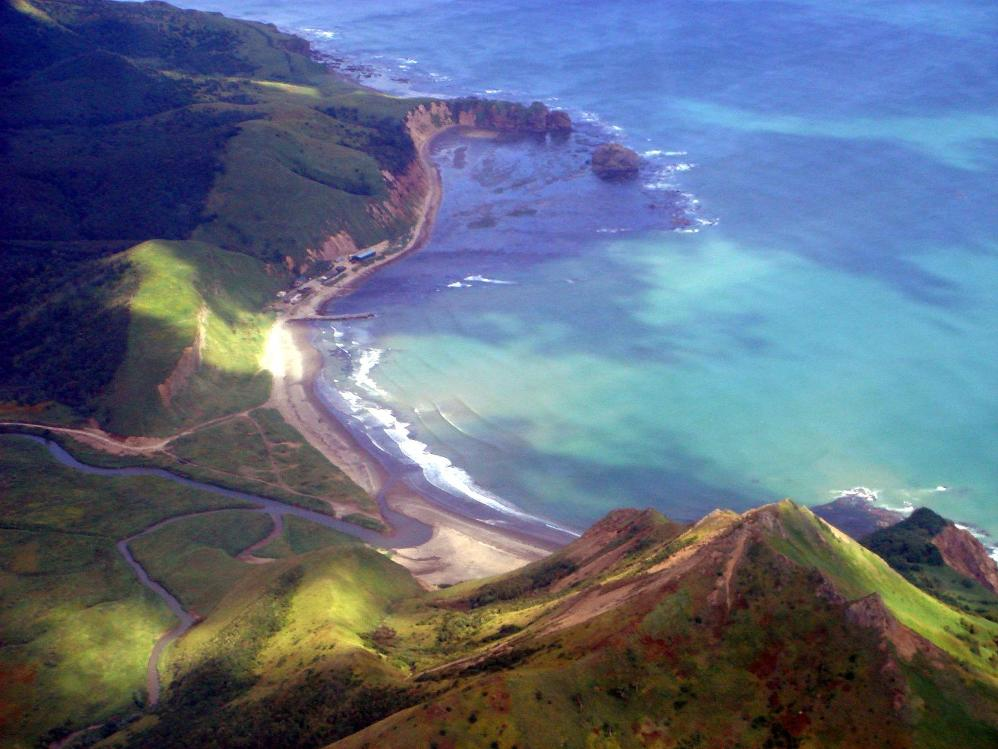 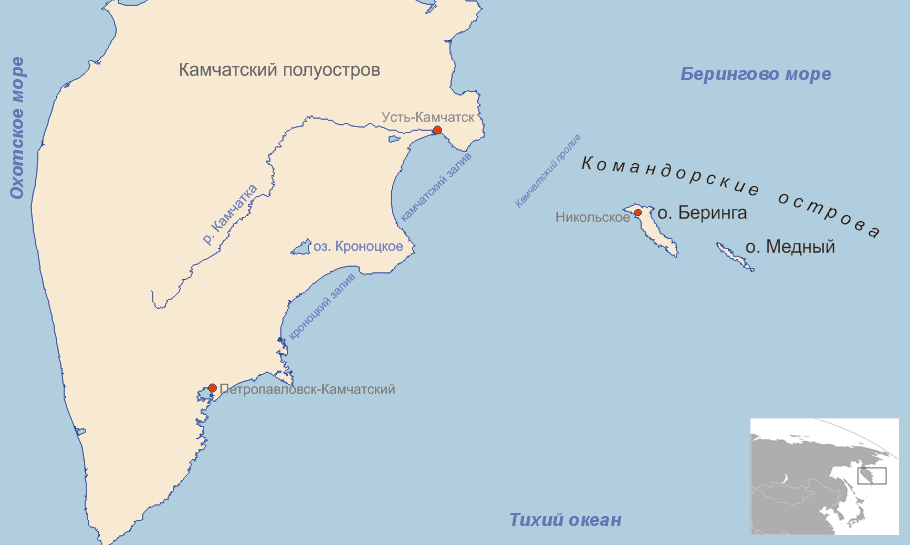 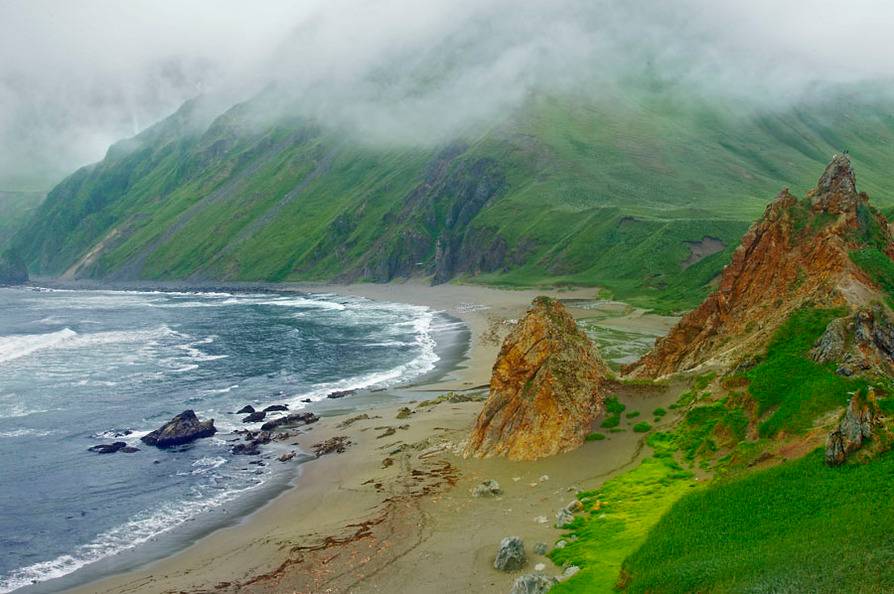 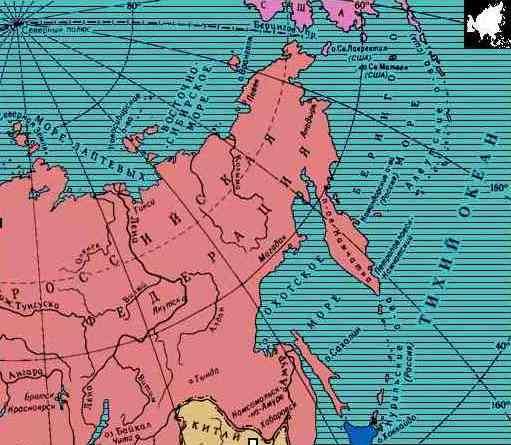 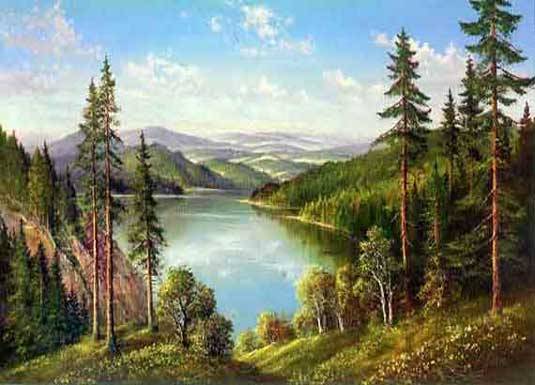 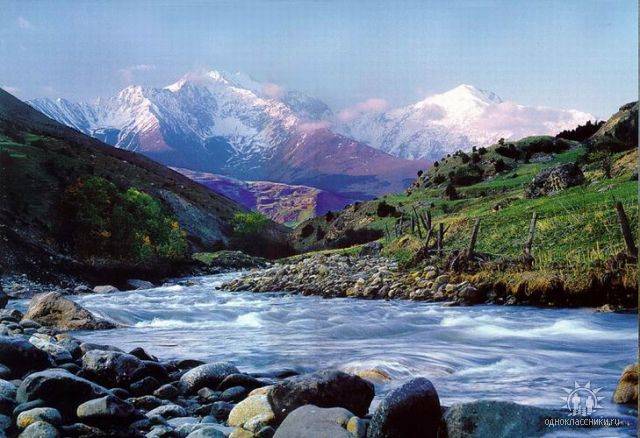 Горы Кавказа
Уральские горы
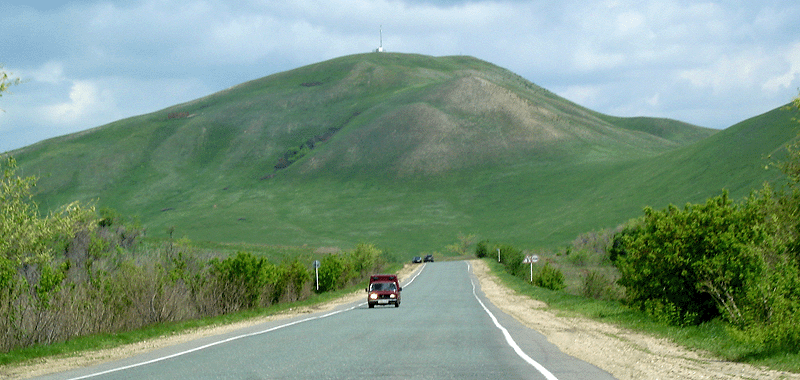 Сибирская  тайга
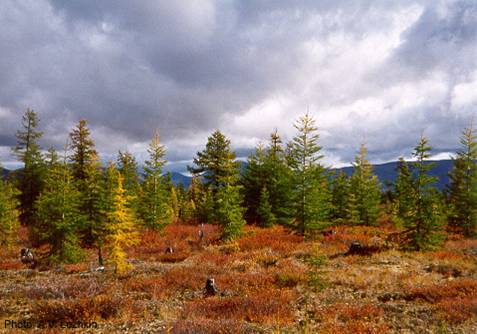 Дальневосточная тайга
Камчатка. Долина гейзеров
Байкал
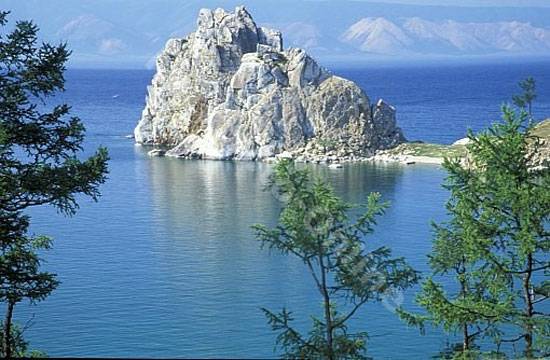 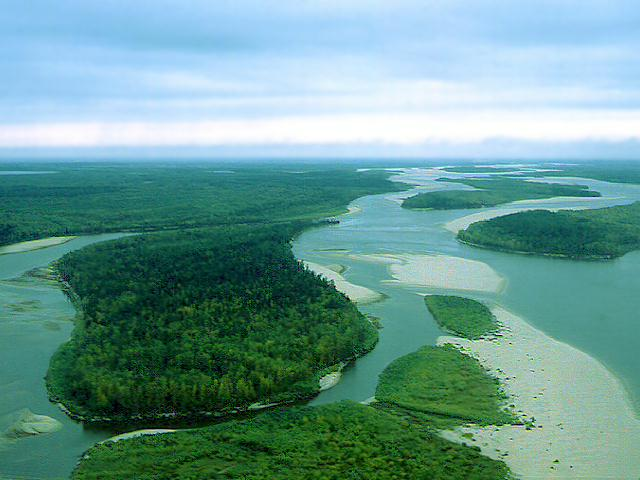 Дельта Волги
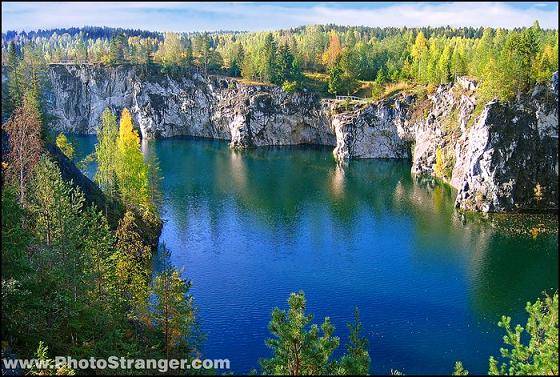 Леса Карелии
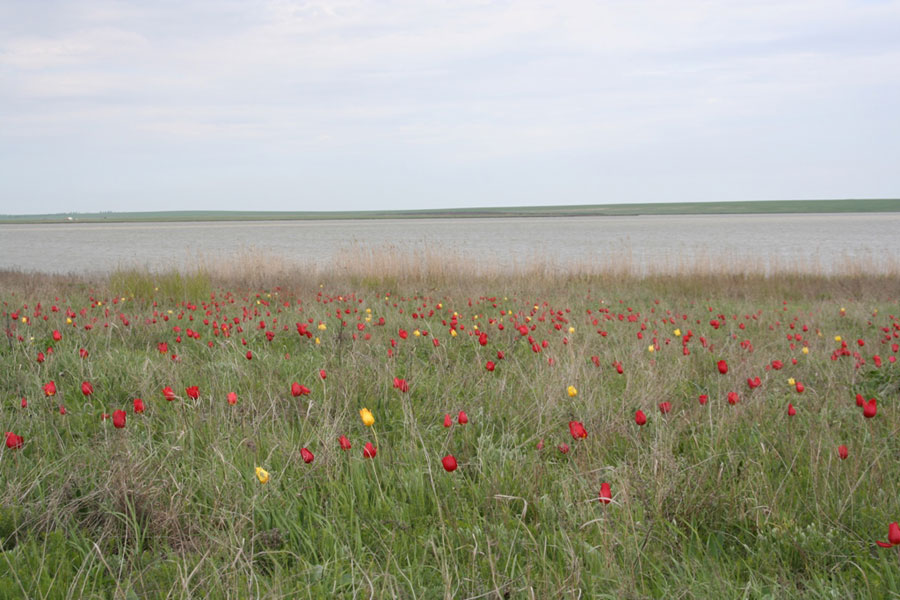 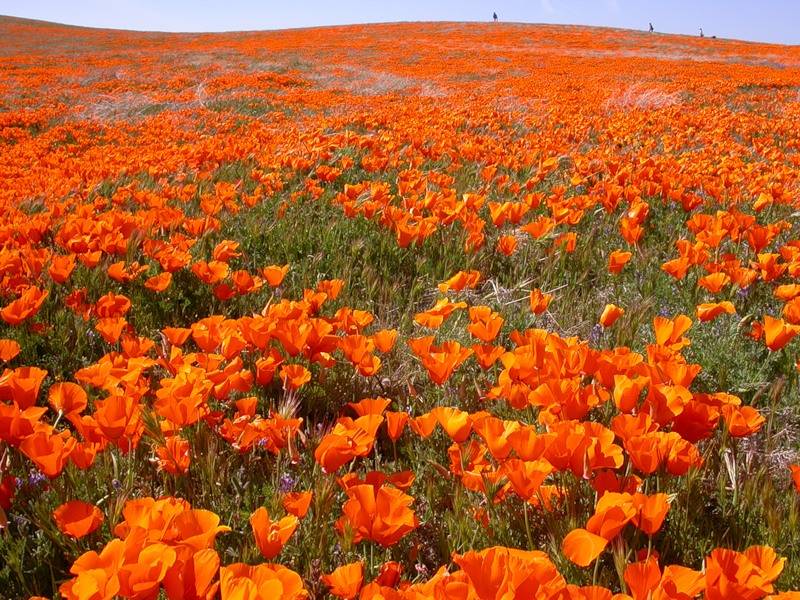 Степи Калмыкии
Пустыня в центре Сибири
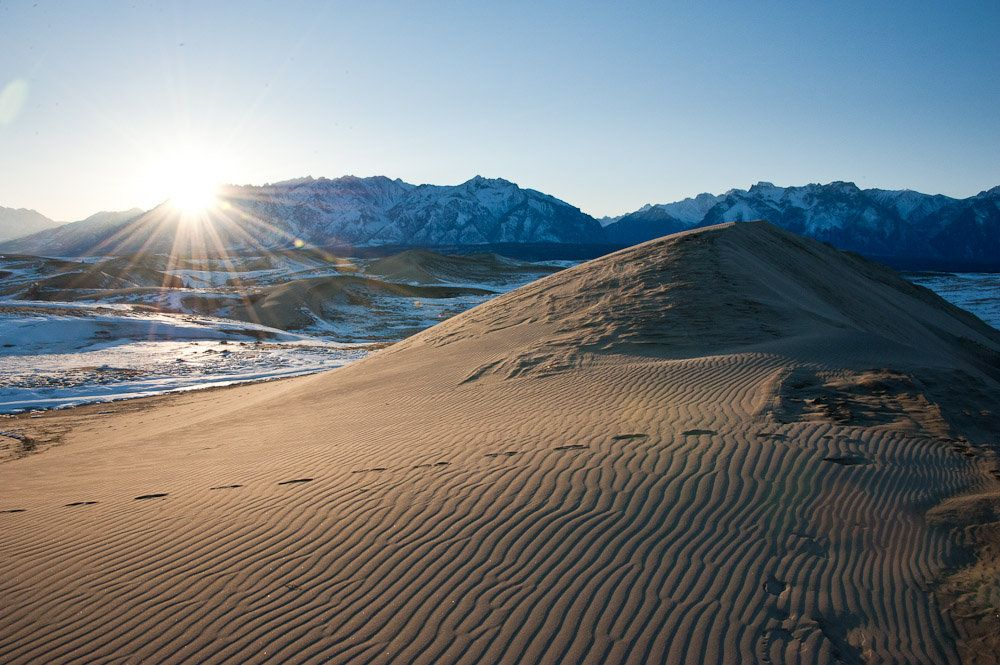 Уголь Кузбасса
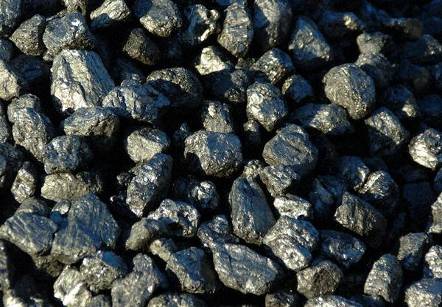 Заполярный никель
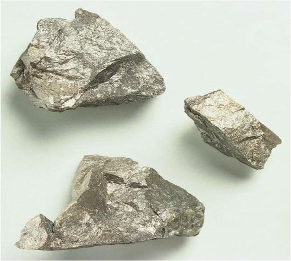 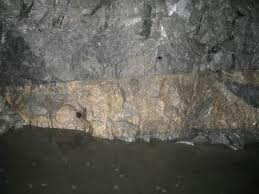 Якутские алмазы
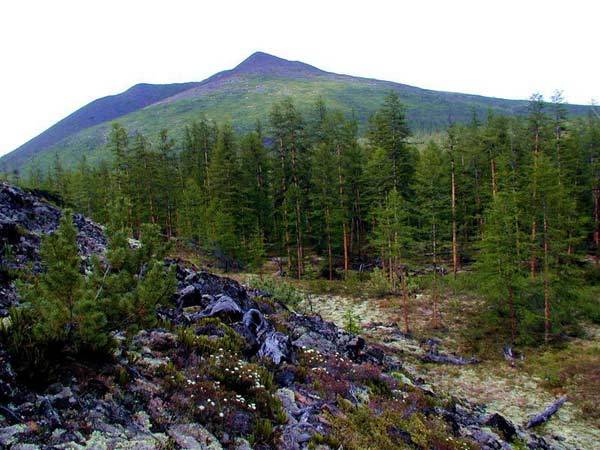 Магаданское золото
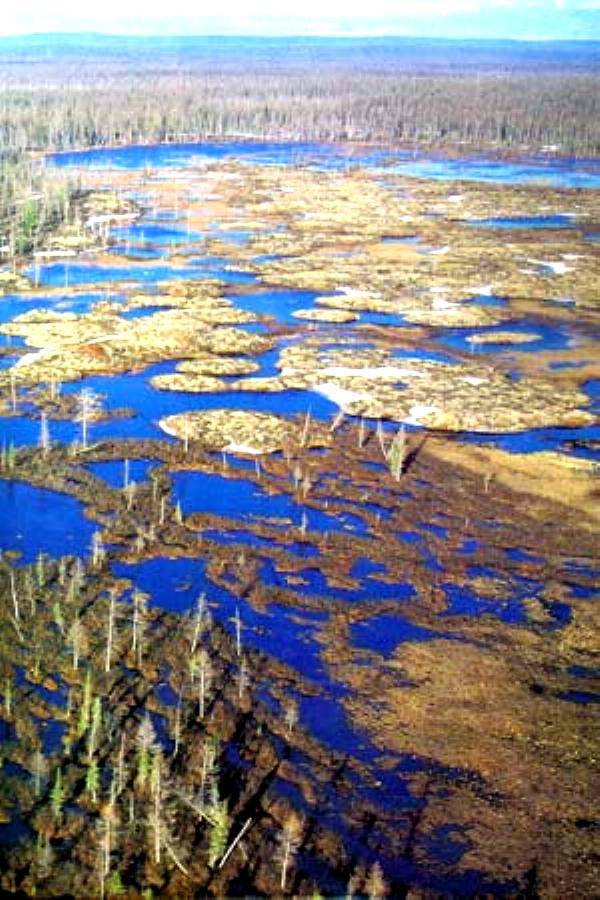 Сибирский газ
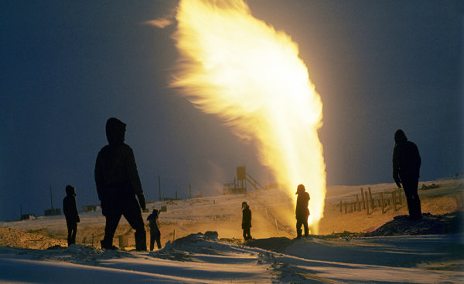 Аляска
Продажа Аляски
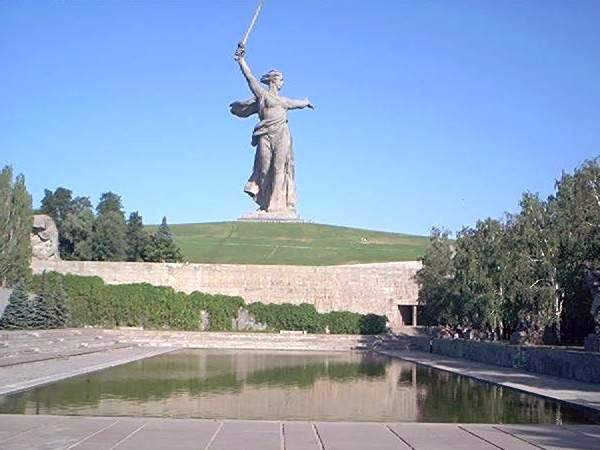 Волгоград
Российская Федерация
Типы субъектов Российской Федерации:
- республики (Адыгея, Карелия, Хакасия и др.)
- края (Краснодарский, Пермский, Приморский Хабаровский и др.)
- области (Брянская, Вологодская, Кировская, Ростовская и др.)
- города – Москва и Санкт-Петербург
- автономная область – Еврейская
- автономные округа (Ханты-Мансийский, Ямало-Ненецкий и др.).
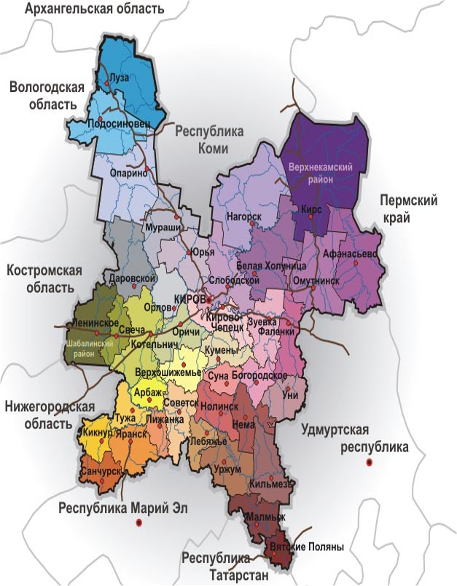 Задание
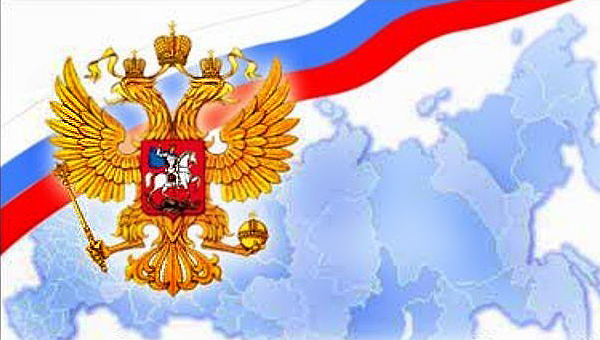 - охрана границ
- борьба с наркобизнесом
- торговля
- охрана таежных лесов
- транспорт 
- государственный язык
- международная политика
- оборона
- визы
- развитие медицины
- рынок руда
- культурный обмен
- борьба с преступностью
- чрезвычайные ситуации
- авторитет в мире
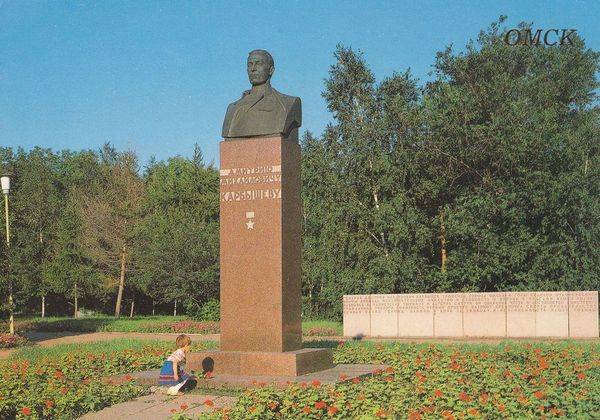 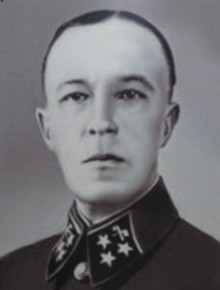 Что значит быть патриотом.
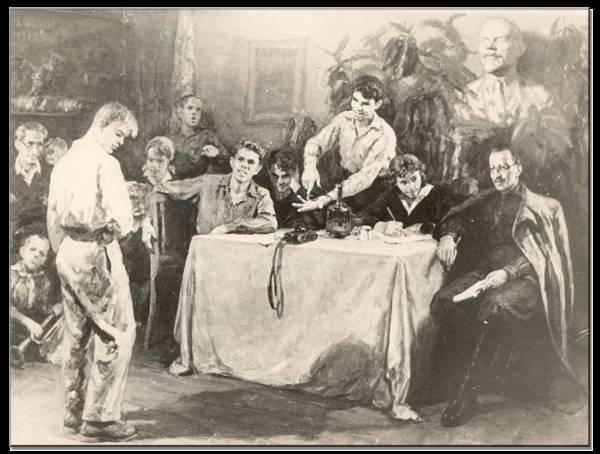 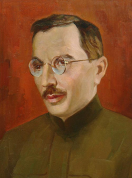 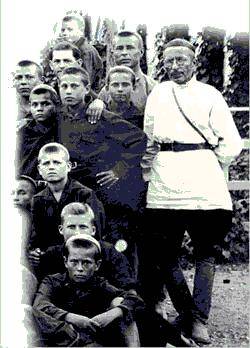 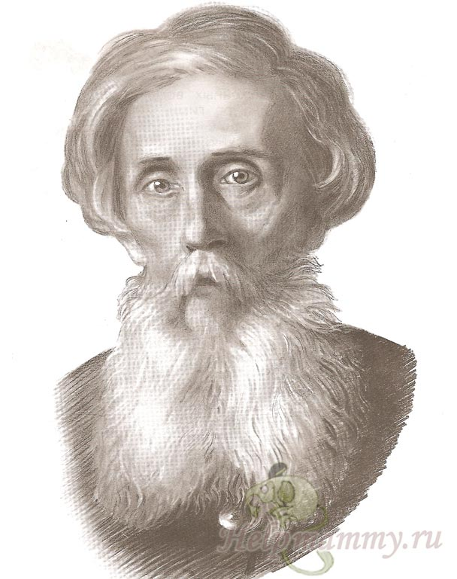 В. И. Даль
«Любитель Отечества, ревнитель о благе его, отчизнолюб, отечественник или отчизник».
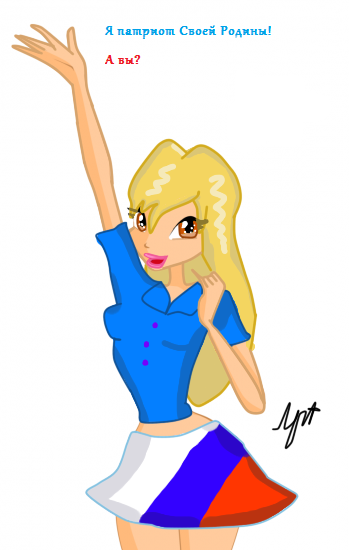 «Патриот – это человек, который любит свою Родину и заботится о ее процветании».
Но что значит любить свою Родину?
-действовать для ее блага
- гордиться ею
- не совершать того, что может ей навредить.
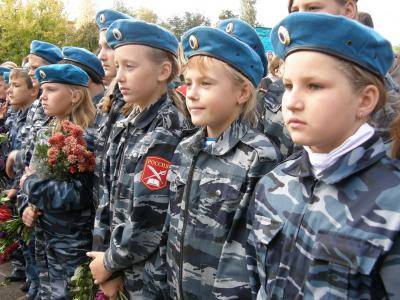 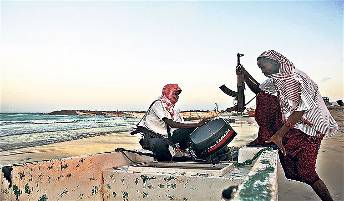 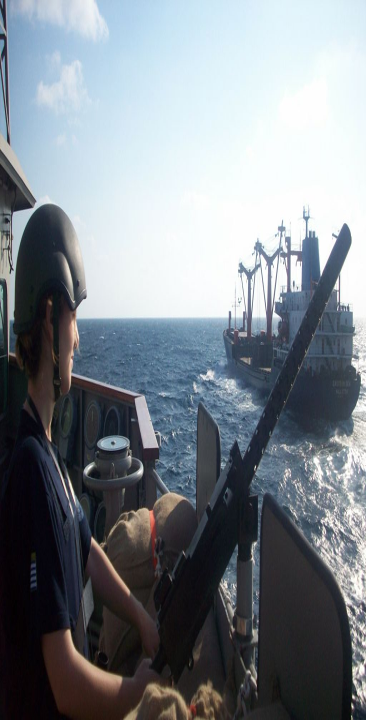 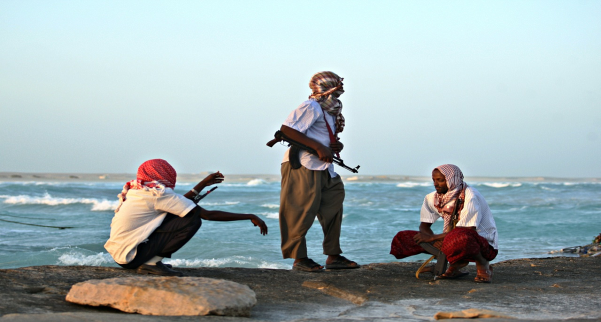 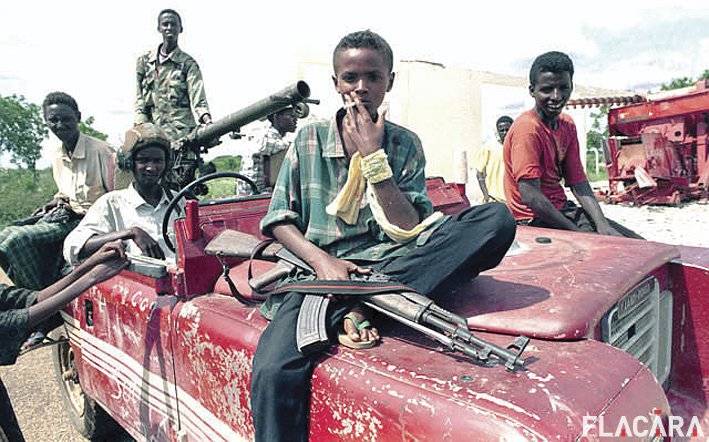 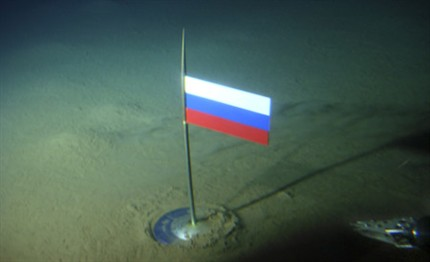 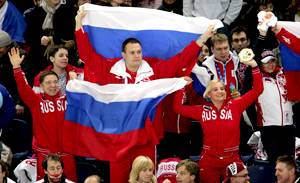 Выберите действия, которые, на ваш взгляд, характеризуют истинного патриота России. Самостоятельно дополните перечень.
- знает и любит культуру многонациональной России;
- помогает престарелым и инвалидам;
- постоянно подчеркивает свою заботу о Родине;
- искренне переживает недостатки и ищет законные средства их устранения;
- негативно высказывается о представителях других наций и народностей:
- старается соблюдать законы;
- применяет силу и грубость в отношении нарушителей закона и порядка;
- охраняет природу;
- дружелюбен к иностранцам и представителям других народов России;
- толерантен по отношению к иным религиям, культурам и обычаям;
- часто обнимает белоствольную березку;
- уклоняется от уплаты налогов;
- знает и уважает государственную символику России (Герб, Флаг, Гимн);
- избегает службы в армии;
- демонстрирует свое превосходство над представителями других наций
Охарактеризуйте человека, совершающего действия, которые вы не включили в свой перечень. Дополните получившуюся характеристику.
Патриотизм для меня – это….